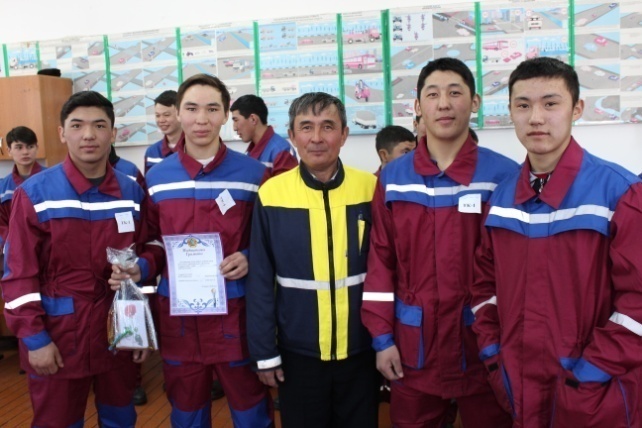 Тамаша таңдау!
Айқын мақсат!
Ортақ мүдде!
Кемел келешек!












Абай облысы, 
Үржар ауданы, 
Таскескен ауылы, Ардагер көшесі №1
Тел: 8 (72230) 3-60-65
E-mail: taskesken_pl18@mail.ru
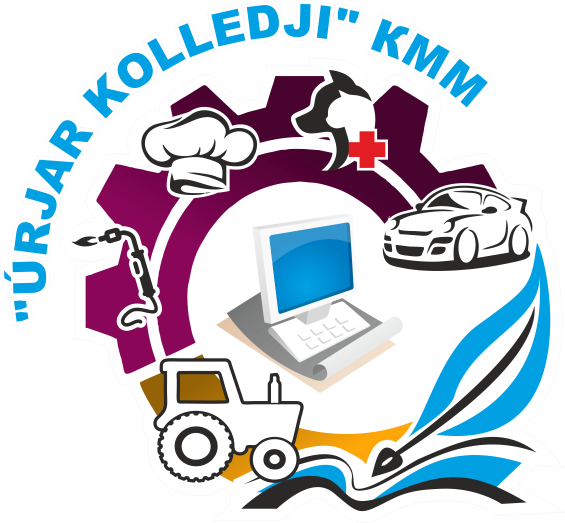 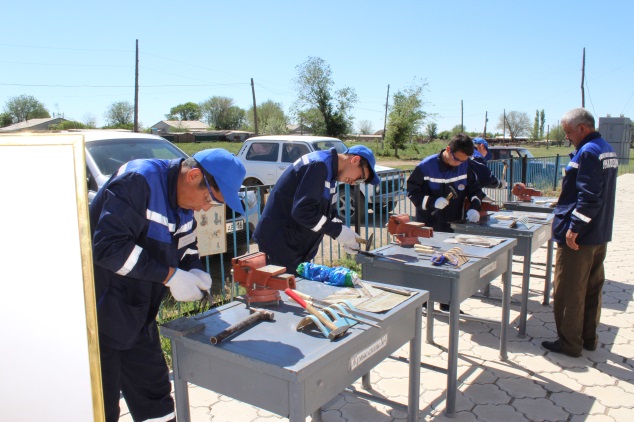 “Үржар колледжі” КММ
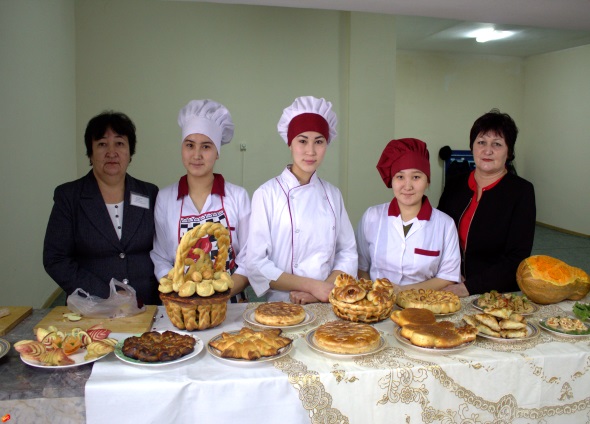 Төменгідей мамандықтар бойынша оқушылар қабылдайды:
Қабылданатын құжаттар:
1. Өтініш.
2. Мектеп бітіргені жөніндегі куәлік
(түпнұсқа). ҰБТ сертификаты
3.Медициналық анықтама 075У,
063У формасы. . Флюорография
4. Туу туралы куәлік немесе жеке 
куәлігі (көшірме) ЖСН (көшірме).
5. Фото 3*4 - 6 дана.

Құжаттарды қабылдау мерзімі:
20 маусымнан 20 тамызға дейін.

Сабақ басталу мерзімі: 1 қыркүйек.

Жатақхананы қажет еткен студенттер тегін
жатақханамен қамтамасыз етіледі.

Жақсы оқыған студенттерге
21786 теңге көлемінде шәкіртақы төленеді.
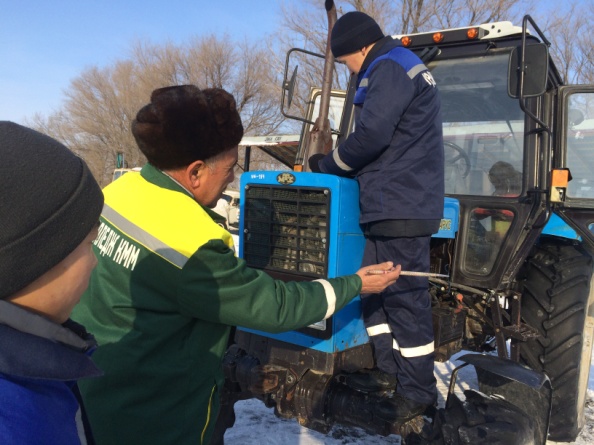 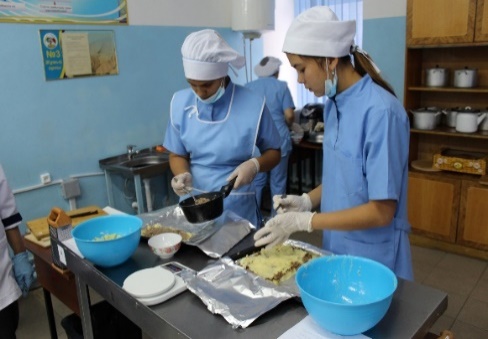 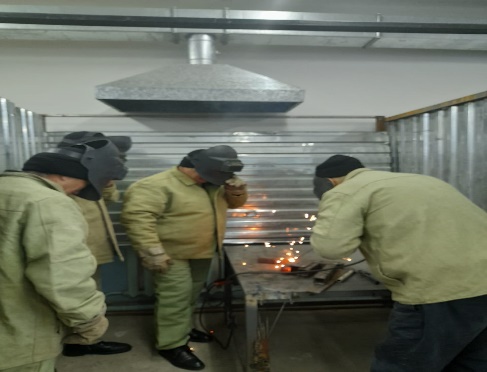 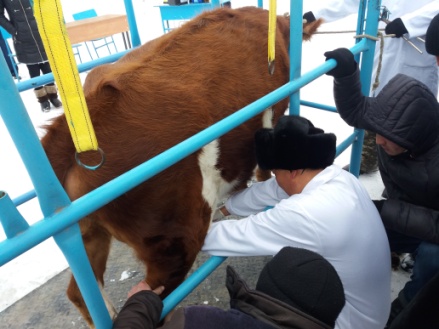